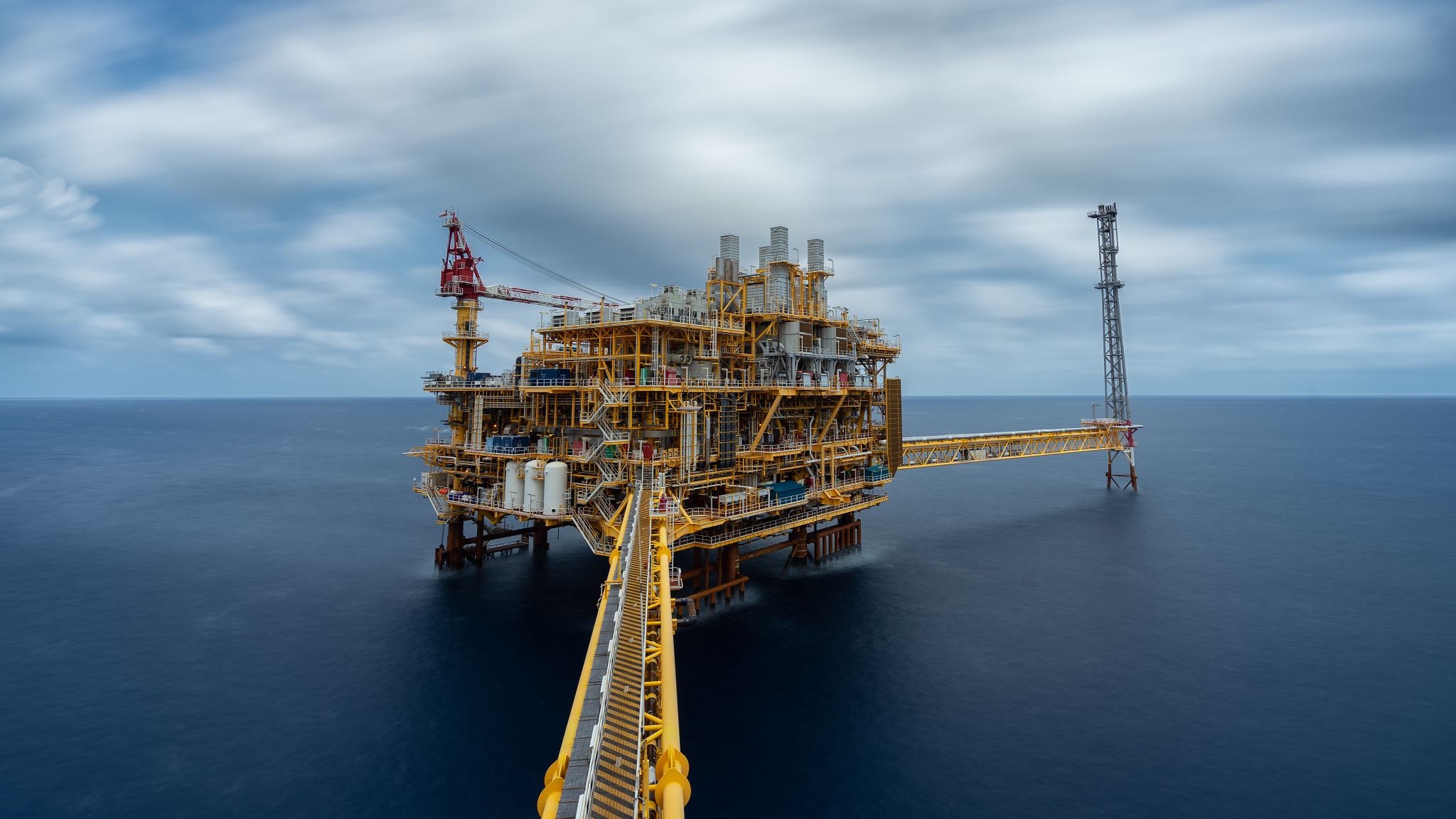 Цифровые решения для нефтегазовой промышленности
Esepshi.kz
Digital Oil Tech
Наши клиенты
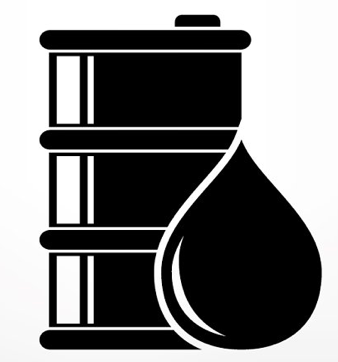 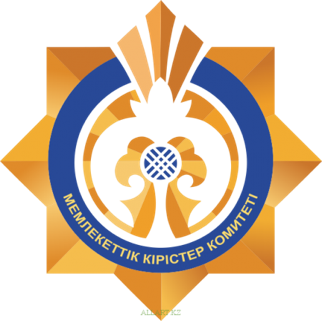 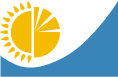 State Revenue Committee
Statistics Committee
Ministry of Energy
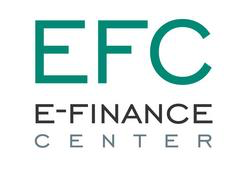 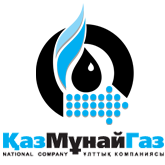 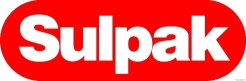 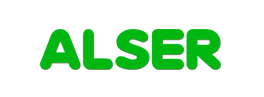 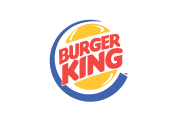 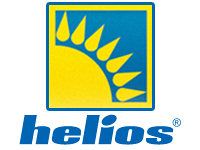 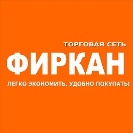 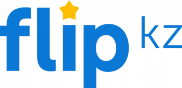 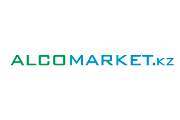 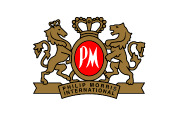 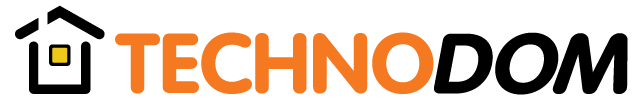 Company Profile
Продукты и экспертизы
Описание продуктов
Продукты
Контроль закупок и бюджета
TimeClock и другие приложения для отслеживания лица
Мобильные приложения для полевых работников
Наше предложение
Индивидуальные решения
Решения для больших данных
Программное обеспечение для мобильных и носимых устройств
Специализированная разработка программного обеспечения
Пилотный проект
Предпроектное исследование без оплаты
СПАСИБО ЗА ВНИМАНИЕ!
info@esepshi.kz
info@digitaloiltech.com

Nur-Sultan, Konayeva 12/1 7th floor
+7 701 503 0975
Rashid Tangirbergen